What is exam stress?
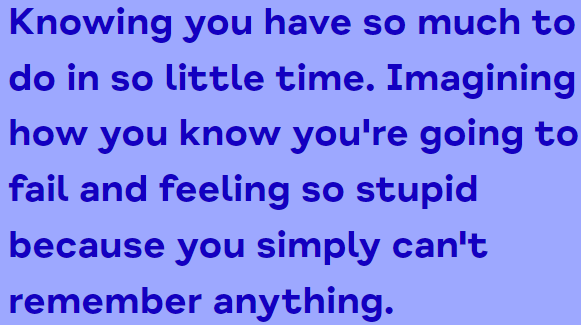 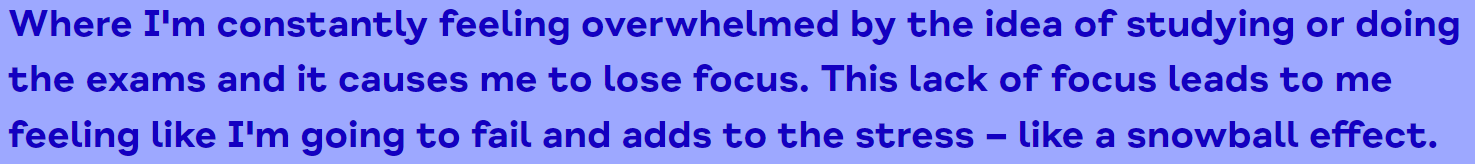 Causes of exam stress, other than the exams!
How can exam stress affect us?
Feeling under pressure?
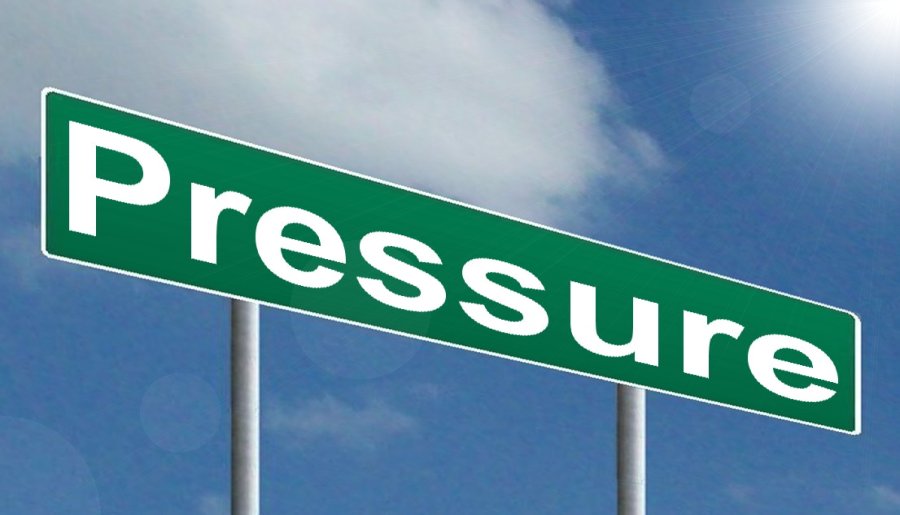 Expectations and pressure can be hard to manage. If your child is struggling encourage them to think about:
Where is the pressure coming from? 
What could others do to help? 
Are they comparing themselves to others?
This Photo by Unknown author is licensed under CC BY-SA.
How to be positive during the exam period?
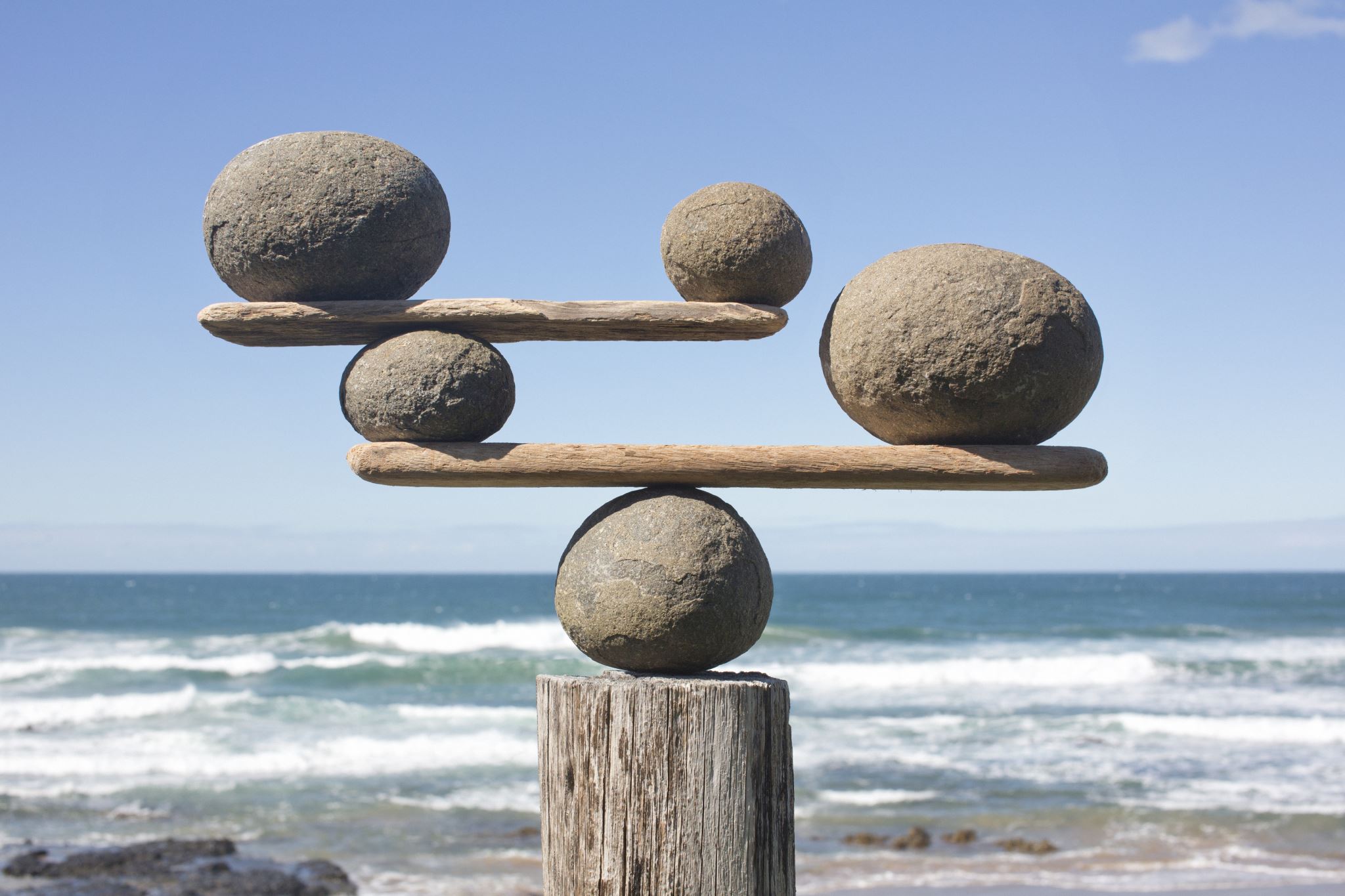 Time for things they enjoy 
Talk to others about how they feel
Try to find a balance
Take care of their physical health
Focus on themselves
Best methods to be positive when preparing for exams.
How to be positive on day of exam
Supporting after the exam?